こんな時はお薬の飲み方に注意！
発熱・咳・痰・
のどの痛み・下痢・嘔吐
やけど・化膿した傷・深い傷
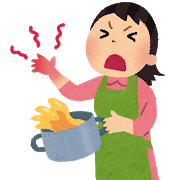 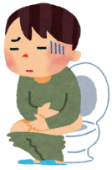 注意！
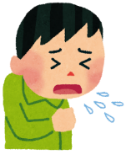 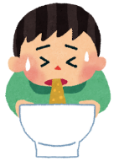 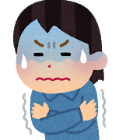 口唇ヘルペス・帯状疱疹
蜂窩織炎・爪周囲の炎症
虫歯・インプラント治療・
歯肉炎・抜歯
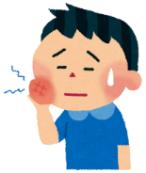 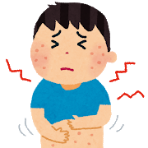 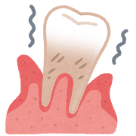 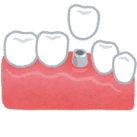 眼のヘルペス
中耳炎
膀胱炎
副鼻腔炎
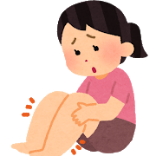 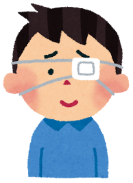 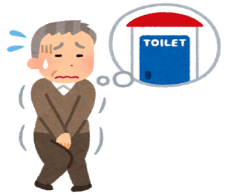 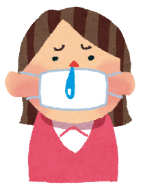 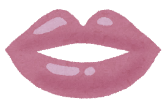 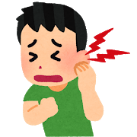 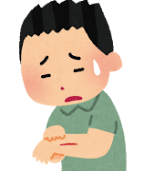 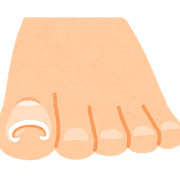 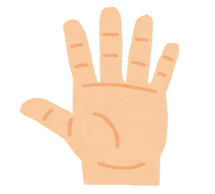 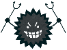 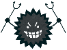 １つでも当てはまる症状がある方は・・・
やめるお薬がないか、確認してください。
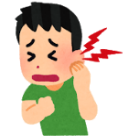 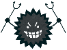 ステロイドはやめないで下さい。
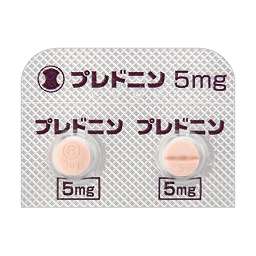 副作用が出る可能性があるので医師の指示のないステロイドの調整、中断はしないで下さい。
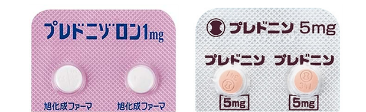 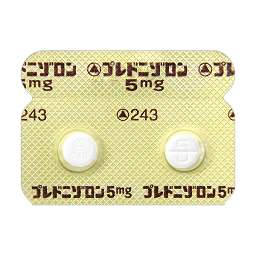 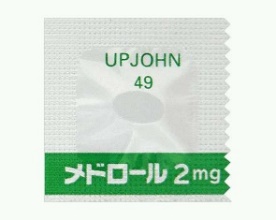 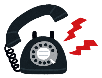 判断に迷ったら下記の番号までご連絡ください。
　
クリニック開院時⇒クリニック　　　    04-2900-1155
　
クリニック休診日⇒２４時間RAコール　●●●ー●●
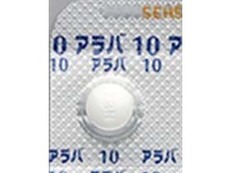 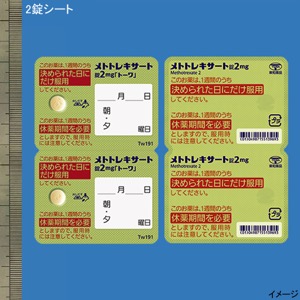 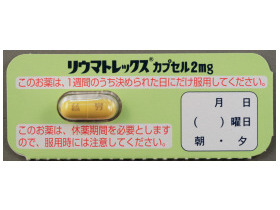 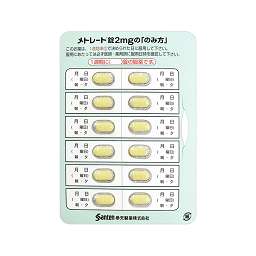 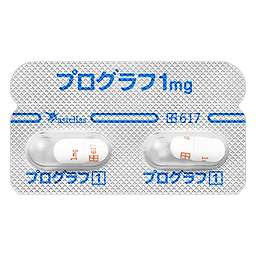 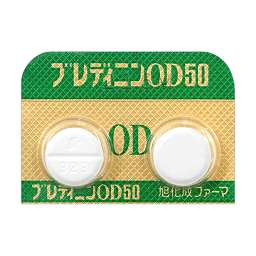 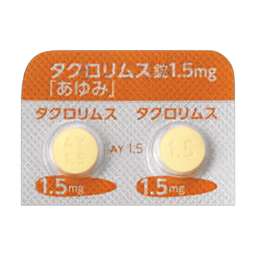 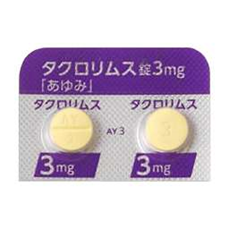 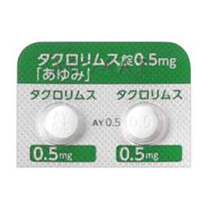 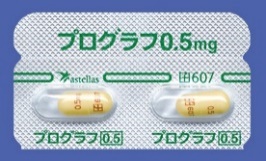 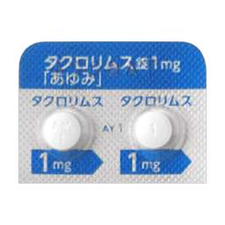 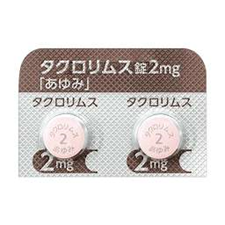 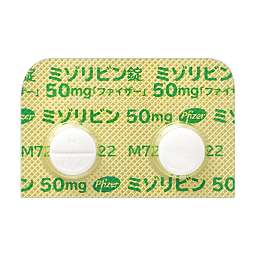 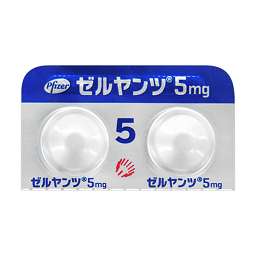 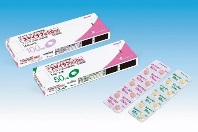 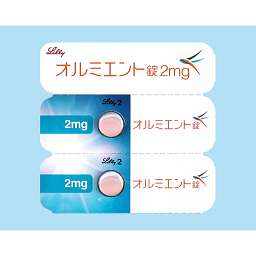 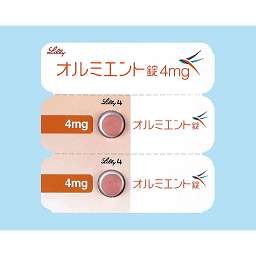 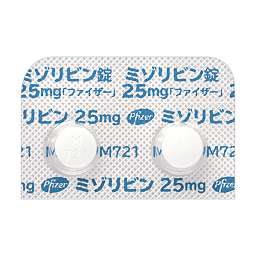 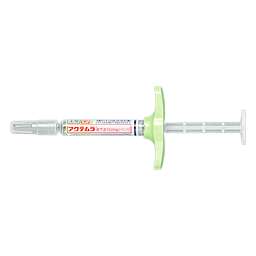 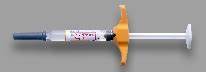 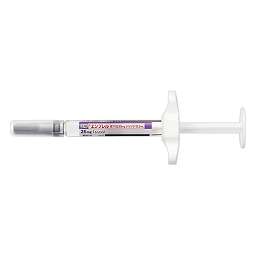 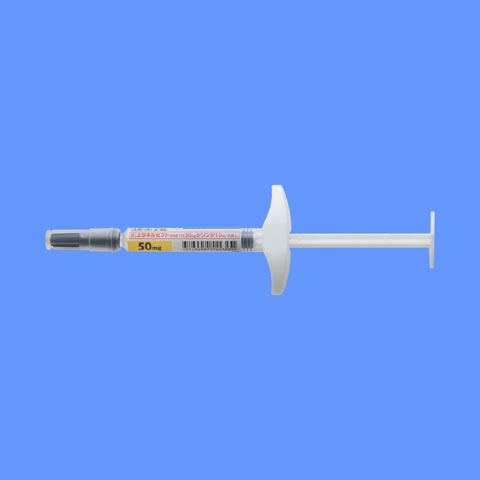 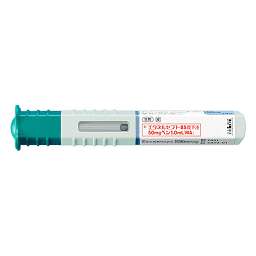 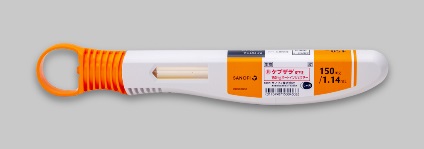 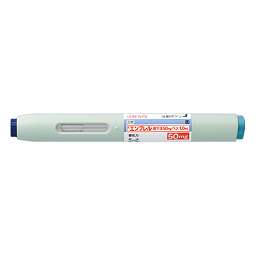 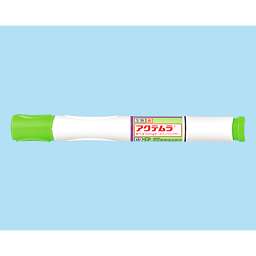 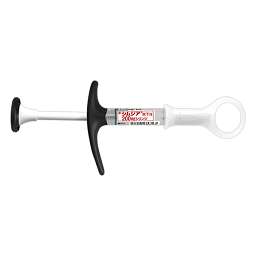 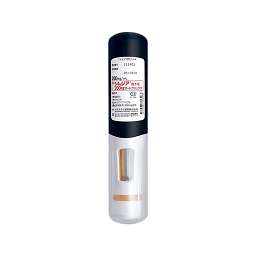 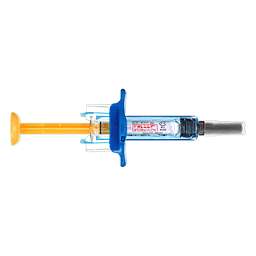 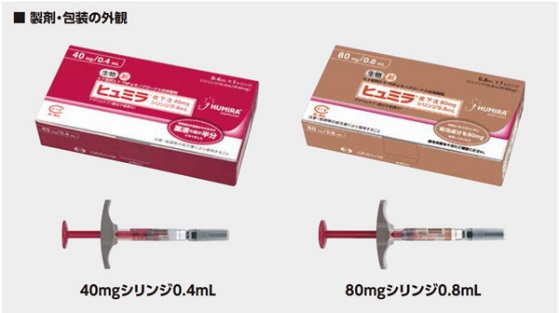 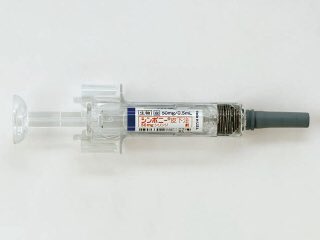 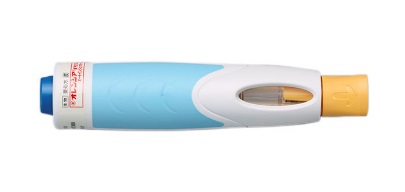 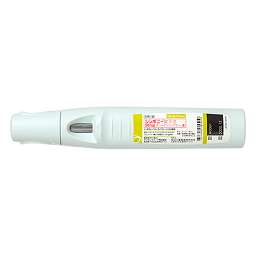 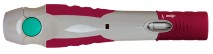 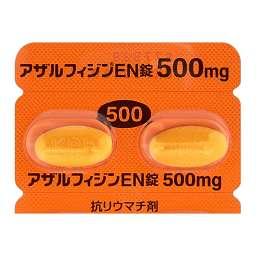 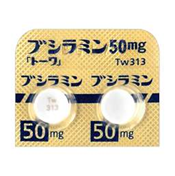 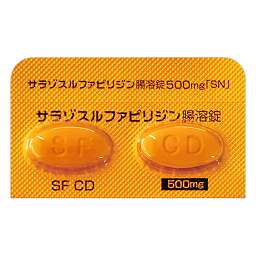 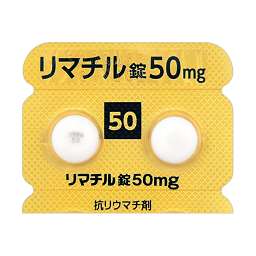 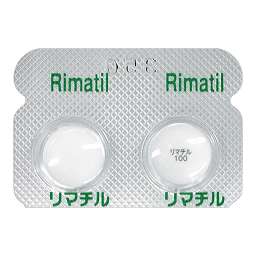 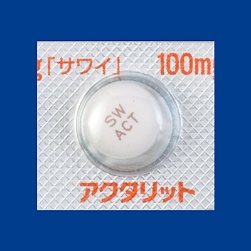 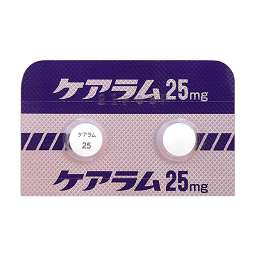 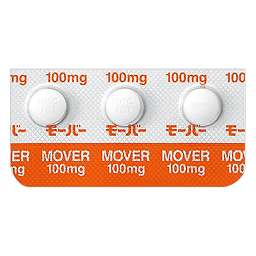